Industry resource toolkitArticle 3: Responding to an Emergency Plant Pest under the EPPRD
This graphic pack support the Industry resource toolkit – an educational series aimed at providing Plant Health Australia (PHA) Plant Industry Members with a resource toolkit containing information on national response arrangements under the Emergency Plant Pest Response Deed (EPPRD). 

The toolkit is a collection of 12 articles developed by Plant Health Australia to help Plant Industry Members educate their own members about the Emergency Plant Pest Response Deed (EPPRD). 

This pack supports the content contained in Article 3, Responding to an Emergency Plant Pest under the EPPRD. The graphics include: 

icons that depict Emergency Plant Pests.
the structure of a Control Centre within an Incident Management Team
how the cost of a response is equitably shared between governments and industries based on the relative public and private benefit of eradicating the EPP.

Use the graphics to:
customise the colours to suit your organisation’s branding
create images for social media, website, newsletters, and other formats.
incorporate them into your member training and educational programs
in your promotional material as brochures and flyers.

Learn more about customising the graphics contained in this pack:
how to add a colour palette in PowerPoint to match your organisation's branding
how to change the colour of a diagram in PowerPoint
how to save a PowerPoint slide as a .png or .jpeg file.

Find out more about the Industry resource toolkit.
What is an EPP?
An EPP must be a…
An EPP must have an impact on…
[Recommended: Replace the crop icon with one relevant to your industry]
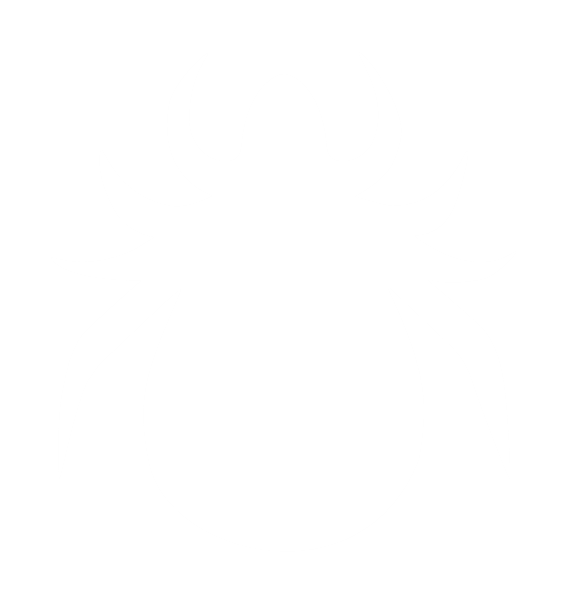 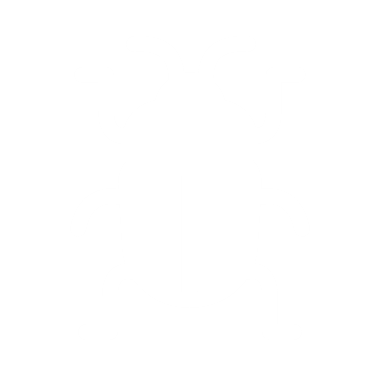 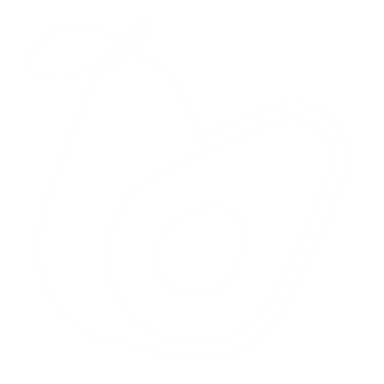 CROPS
INSECT
MITE
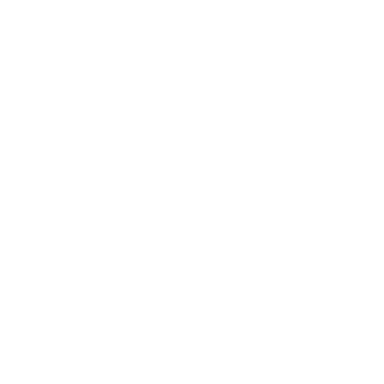 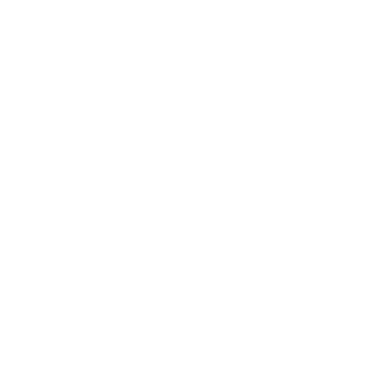 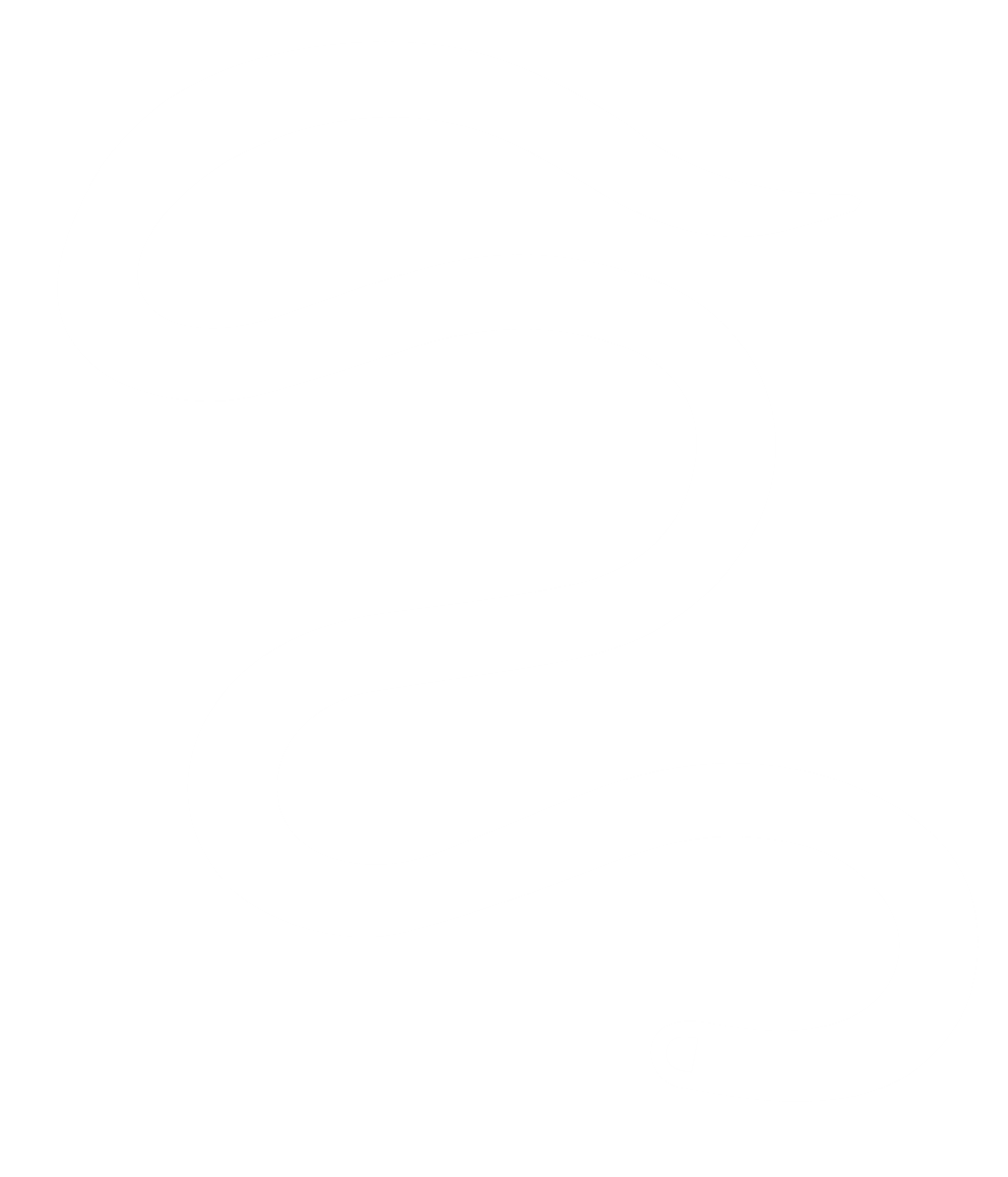 EDIBLE
FUNGI
PATHOGEN
NEMATODE
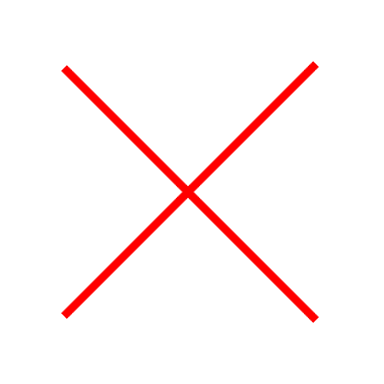 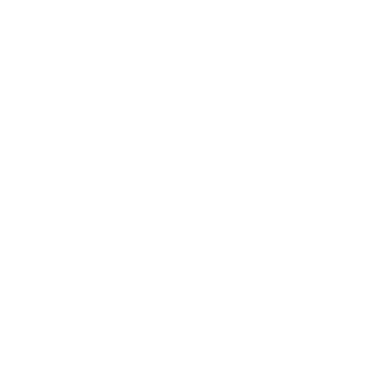 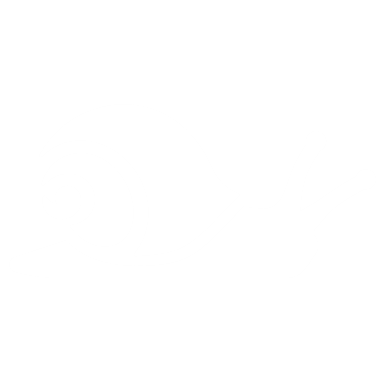 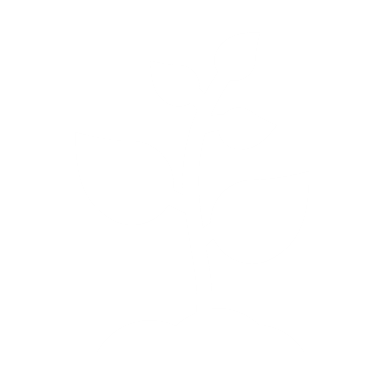 BEES
SNAIL
WEED
Article 3: Responding to an Emergency Plant Pest under the EPPRD

Caption: The EPPRD is only applied where the pest or disease has been identified as an Emergency Plant Pest. 

Note: this can also be found in Article 1 supporting graphics pack.
Control centre structure
CONTROL CENTRE
[Peak Industry Body]
Consultative Committee on Emergency Plant Pests (CCEPP)
National Management Group (NMG)
INCIDENT MANAGEMENT TEAM
INDUSTRY LIAISON
Incident controller
Logistics
Finance & admin
Public info
Planning
Operations
Article 3: Responding to an Emergency Plant Pest under the EPPRD

Caption: An Incident Management Team is established to respond to a plant pest or disease incursion. Industry plays a vital role in the Control Centre during a response.
Categorisation
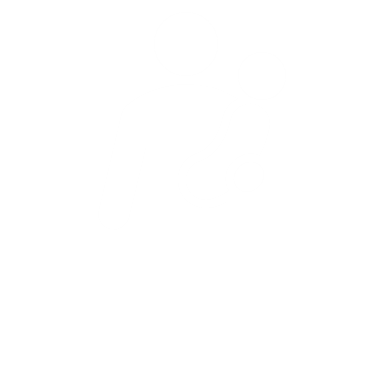 Very high public benefit of eradication
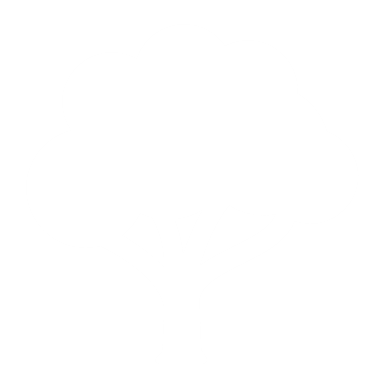 100% Government funded
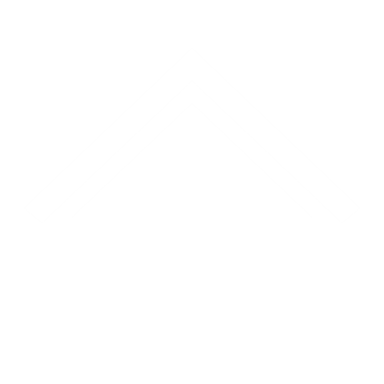 Category 1
80% Government funded
20% Industry funded
Category 2
50% Government funded
50% Industry funded
Category 3
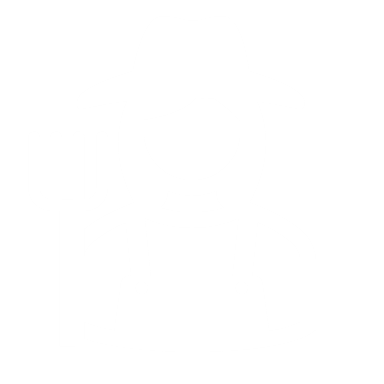 20% Government funded
80% Industry funded
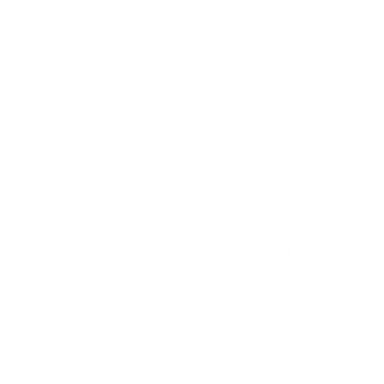 Category 4
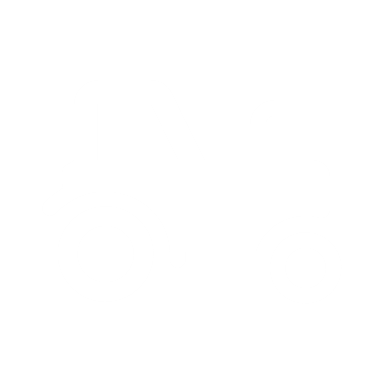 Mainly private benefits from eradication
Article 3: Responding to an Emergency Plant Pest under the EPPRD

Caption: Based on the relative public and private benefits of eradication each EPP is assigned one of four Categories that identifies the government/industry funding ratio